Цель урока:
Выявить, какие органы чувств есть у человека и как при их помощи человек получает информацию об окружающем мире. Узнать о роли органов чувств в жизни человека.
Многогранный мир чувств.
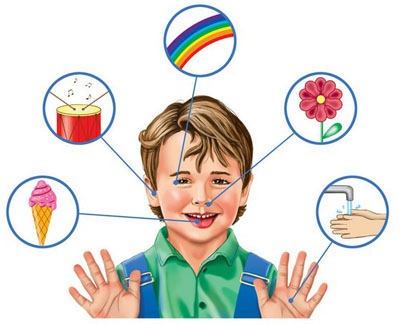 Слух.
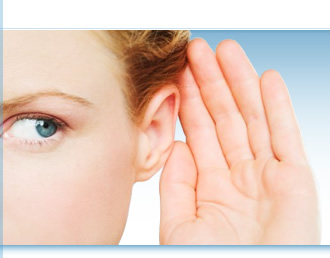 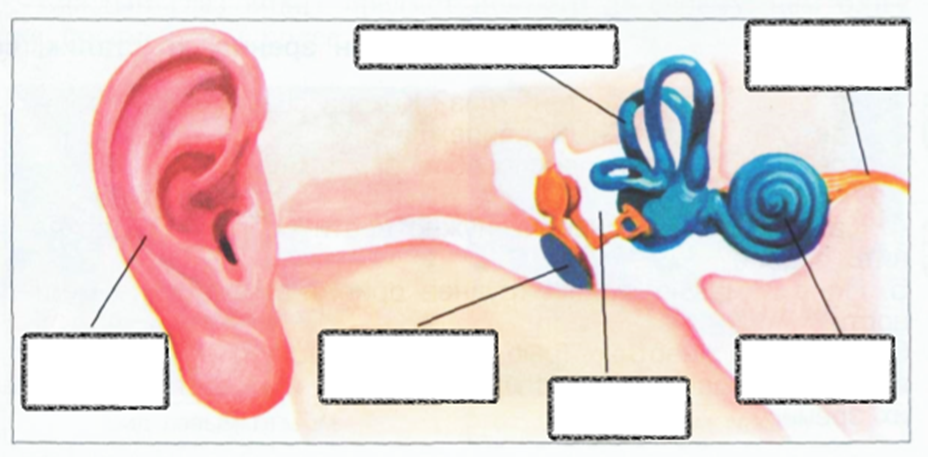 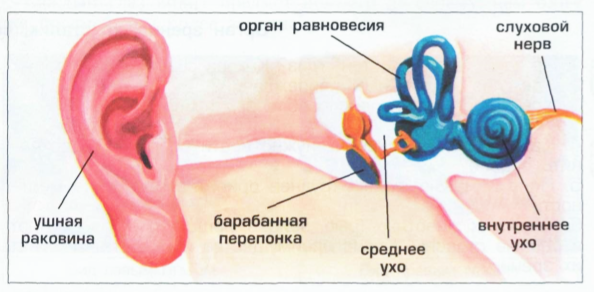 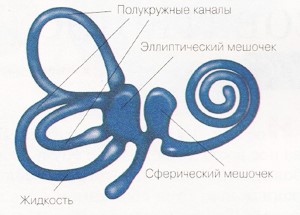 Зрение.
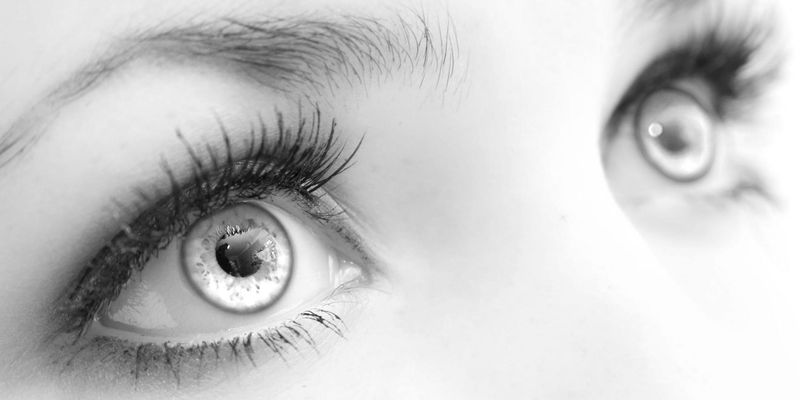 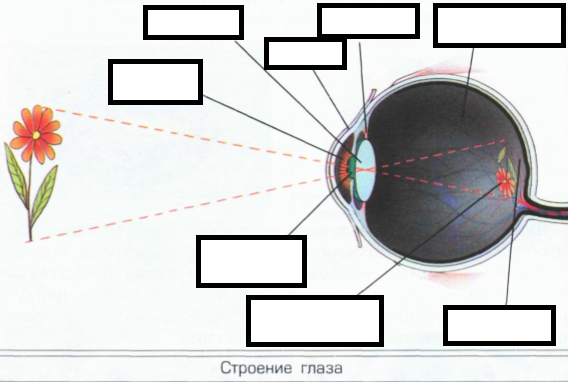 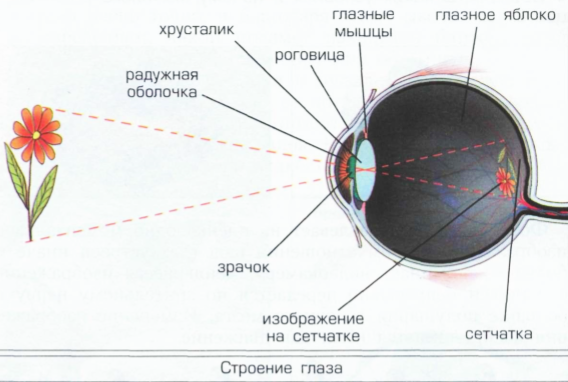 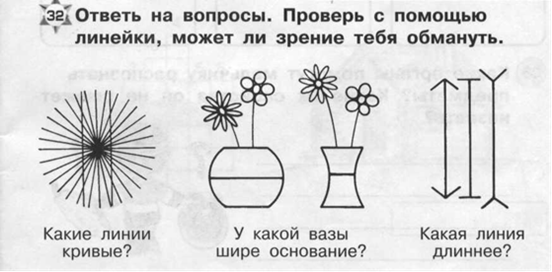 Обоняние.
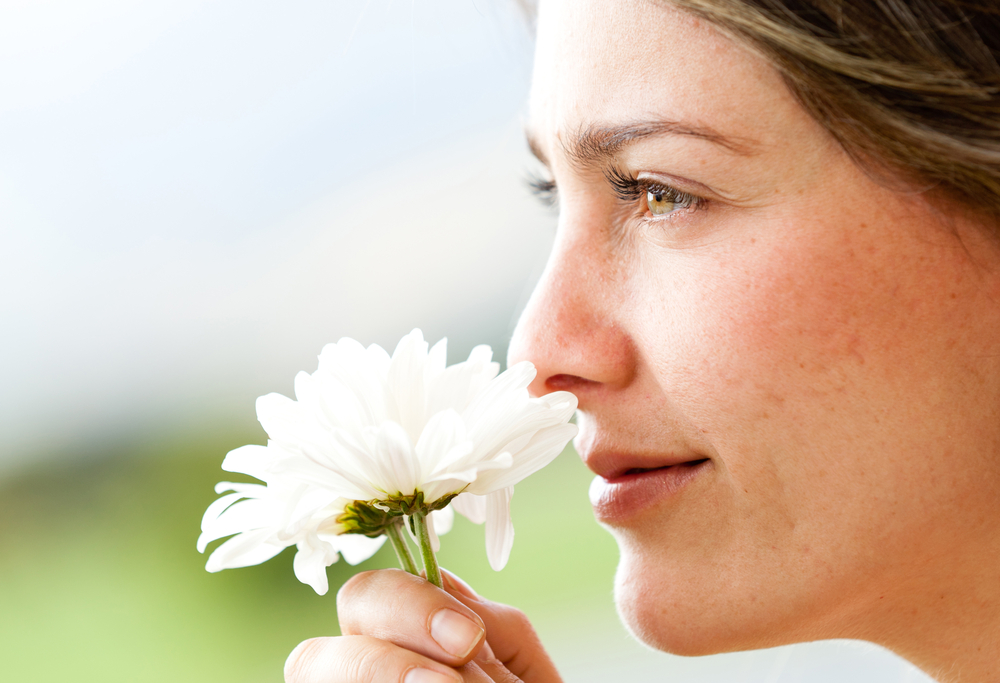 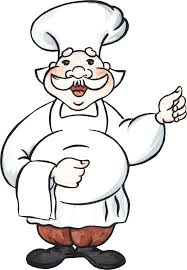 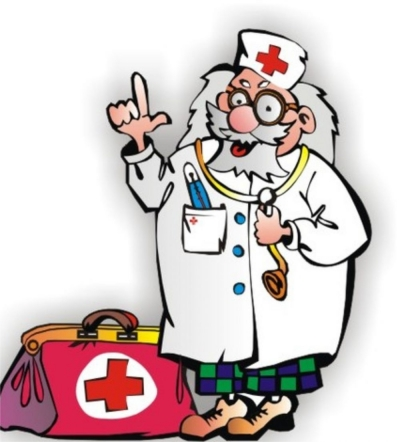 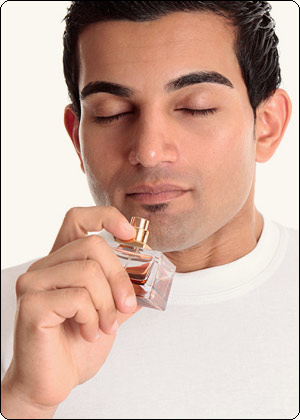 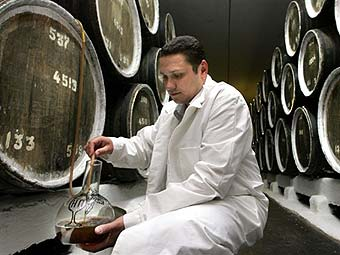 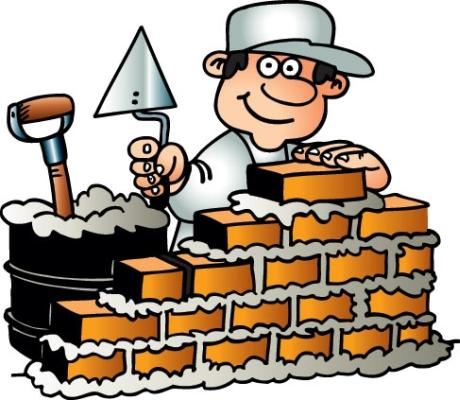 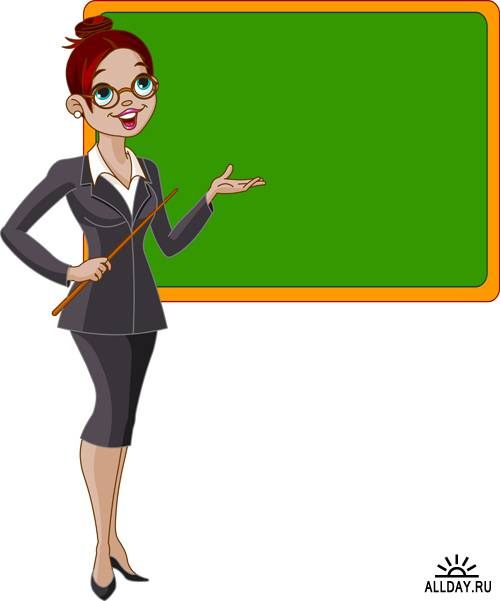 Вкус.
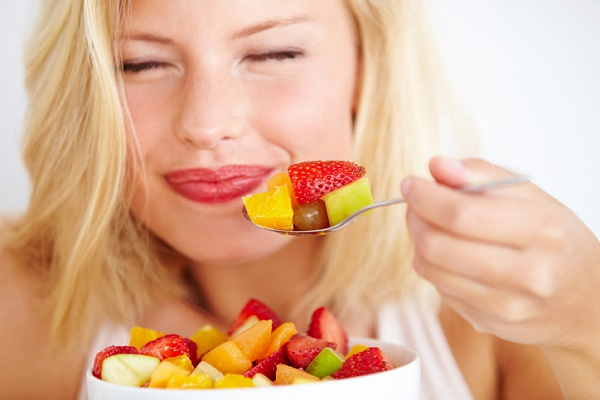 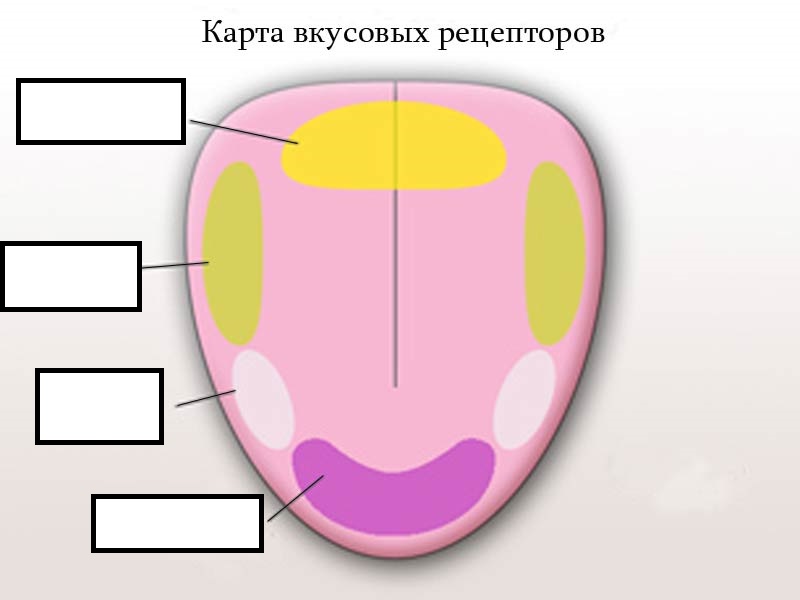 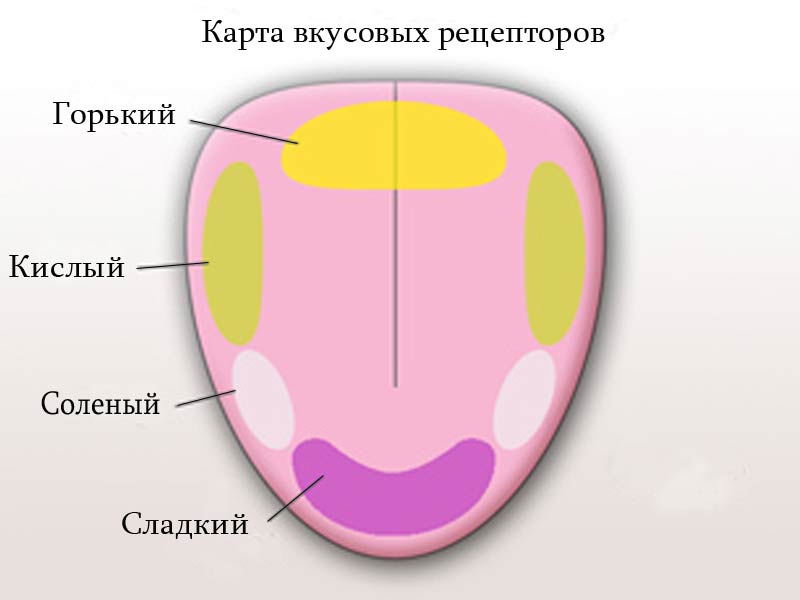 Осязание.
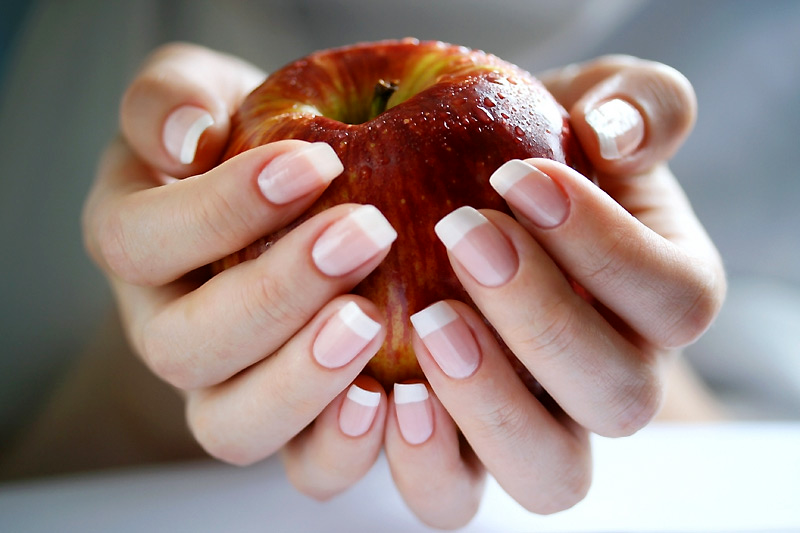 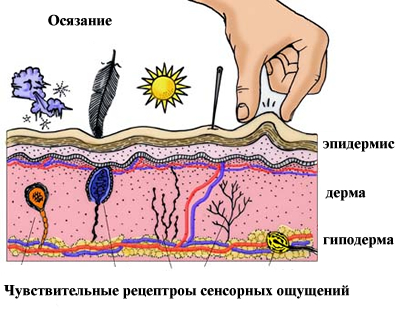 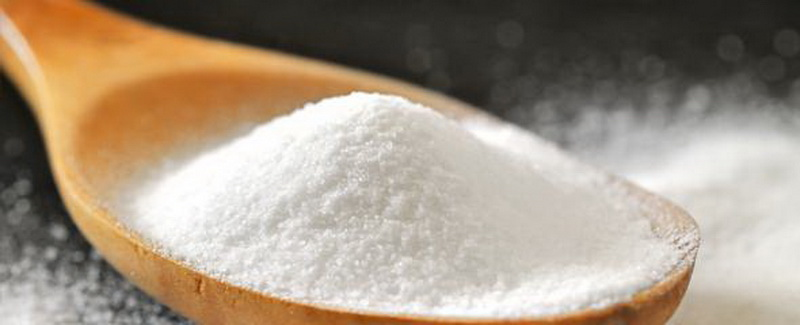 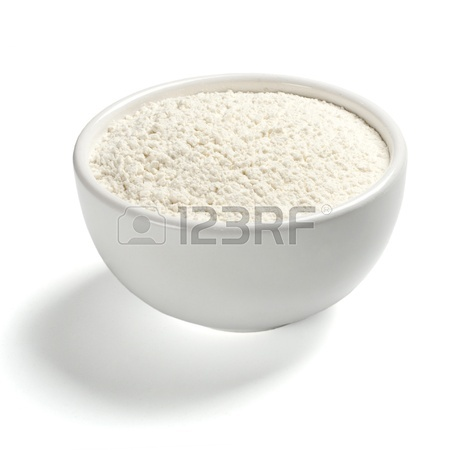 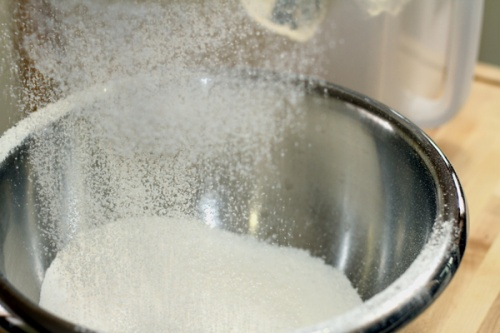 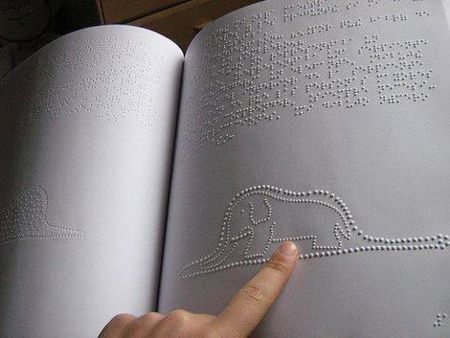 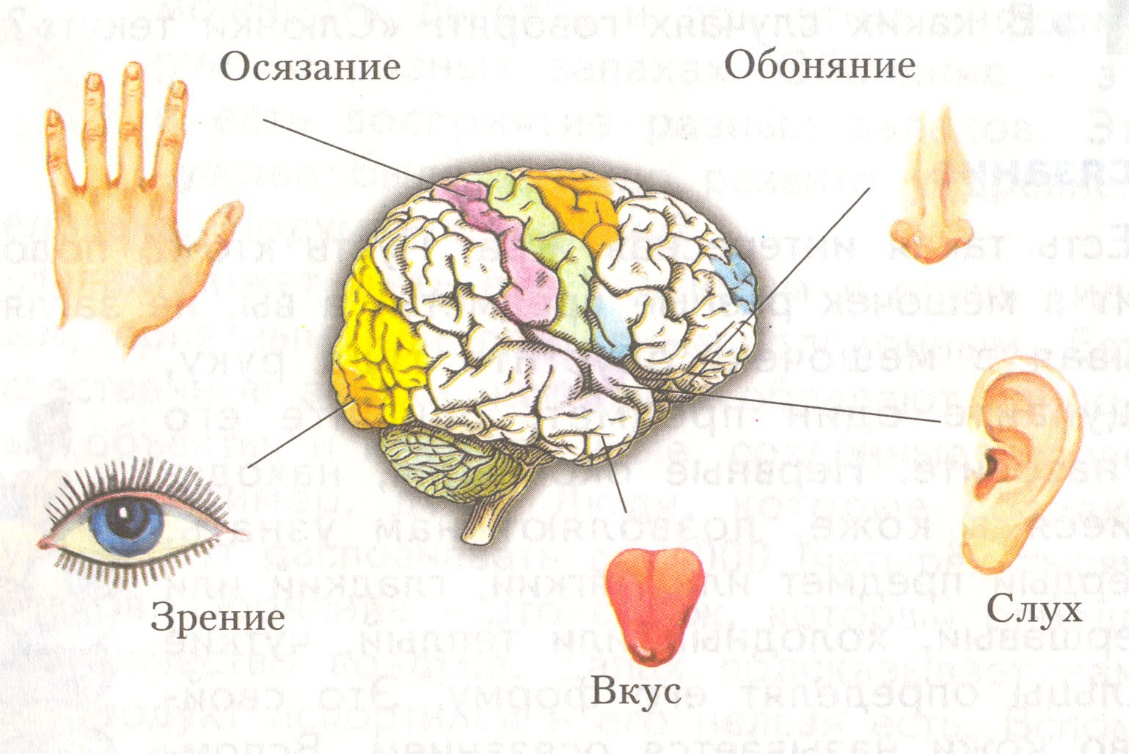 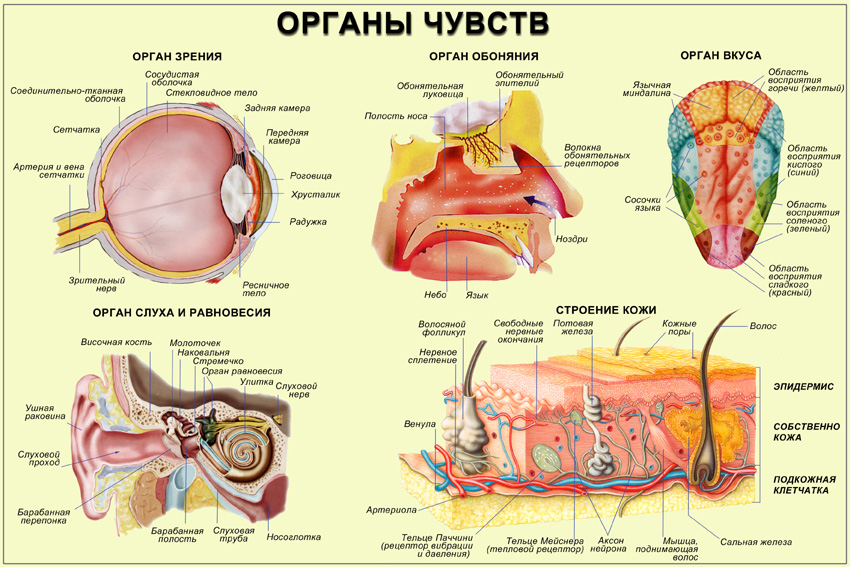 Вывод: 

Мы воспринимаем мир сразу всеми органами чувств. Их сигналы дополняют друг друга. Мозг обрабатывает эти сигналы и составляет единое впечатление о том, что нас окружает.